Week 11 - Friday
COMP 2400
Last time
What did we talk about last time?
Low-level file I/O
Networking
Questions?
Project 5
Quotes
Besides a mathematical inclination, an exceptionally good mastery of one's native tongue is the most vital asset of a competent programmer.
	
	Edsger Dijkstra
TCP/IP
The OSI model is sort of a sham
It was invented after the Internet was already in use
You don't need all layers
Some people think this categorization is not useful
Most network communication uses TCP/IP
We can view TCP/IP as five layers:
TCP/IP
A TCP/IP connection between two hosts (computers) is defined by four things
Source IP
Source port
Destination IP
Destination port
One machine can be connected to many other machines, but the port numbers keep it straight
Common port numbers
Certain kinds of network communication are usually done on specific ports
20 and 21:	File Transfer Protocol (FTP)
22: 		Secure Shell (SSH)
23: 		Telnet
25:		Simple Mail Transfer Protocol (SMTP)
53: 		Domain Name System (DNS) service
80: 		Hypertext Transfer Protocol (HTTP)
110:		Post Office Protocol (POP3)
443:		HTTP Secure (HTTPS)
IP addresses
Computers on the Internet have addresses, not names
Google.com is actually [74.125.67.100]
Google.com is called a domain
The Domain Name System or DNS turns the name into an address
IPv4
Old-style IP addresses are in this form:
74.125.67.100
4 numbers between 0 and 255, separated by dots
That’s a total of 2564 = 4,294,967,296 addresses
But there are 8 billion people on earth …
IPv6
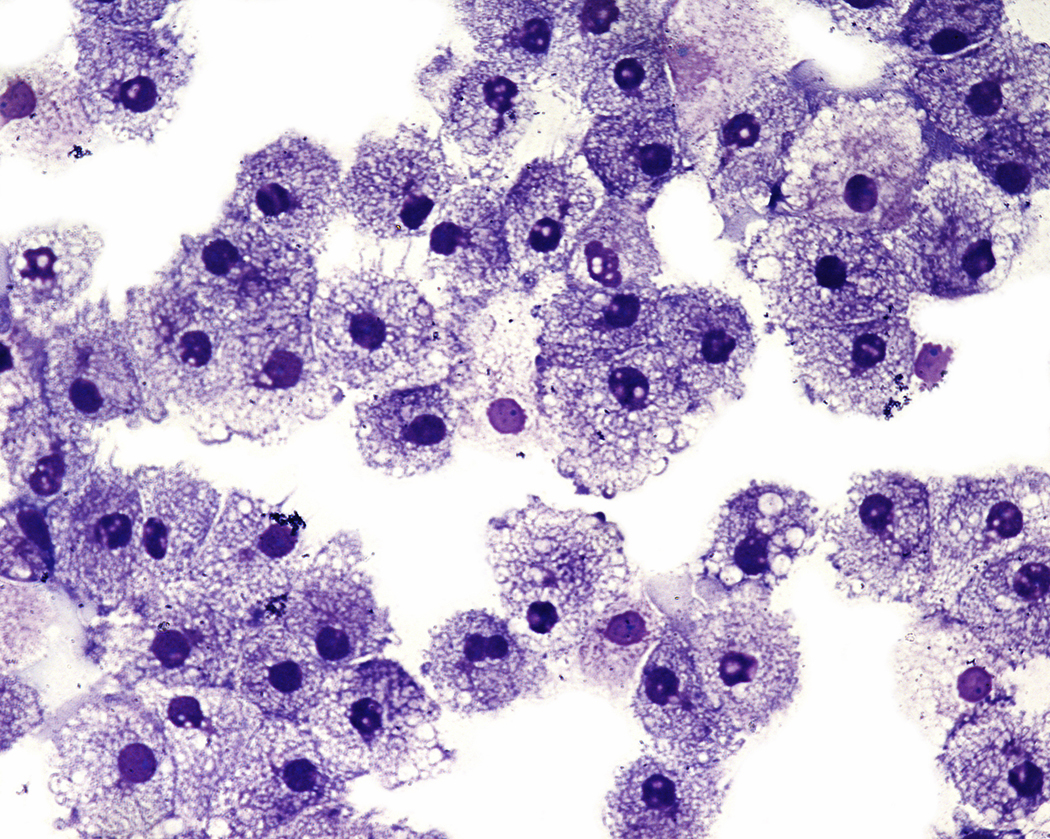 IPv6 are the new IP addresses that are beginning to be used by modern hardware
8 groups of 4 hexadecimal digits each
2001:0db8:85a3:0000:0000:8a2e:0370:7334
1 hexadecimal digit has 16 possibilities
How many different addresses is this?
1632 = 2128 ≈ 3.4×1038 is enough to have 500 trillion addresses for every cell of every person’s body on Earth
Will it be enough?!
Netcat
Netcat (nc) is a very useful tool for testing networking
It allows you to interact with network communications through stdin and stdout
You can run nc as either a client or a server
nc as a client
We can run nc as a client, connecting to some waiting server:


Then, we can type in a command that server is expecting


We should see the webpage response from Google
nc google.com 80
GET / HTTP/1.0
nc as a server
Alternatively, we can use nc as a server to see what a client does when it tries to connect
Which can be useful when trying to understand HTTP


Now, we can type 127.0.0.1:30000 into the address bar of a web browser
127.0.0.1 is a the special loopback IP address that means "this computer"
30000 is the port that nc is listening on (in this case)
nc –l 30000
nc as both!
We can even use nc as both a client and a server just for the hell of it
In one terminal, start nc as a server:


In another terminal, connect nc as a client to that server:


Now, send stuff back and forth!
nc –l 50000
nc 127.0.0.1 50000
Sockets
Sockets
Sockets are the most basic way to send data over a network in C
A socket is one end of a two-way communication link between two programs
Just like you can plug a phone into a socket in your wall (if you are living in 1980)
Both programs have to have a socket
And those sockets have to be connected to each other
Sockets can be used to communicate within a computer, but we'll focus on Internet sockets
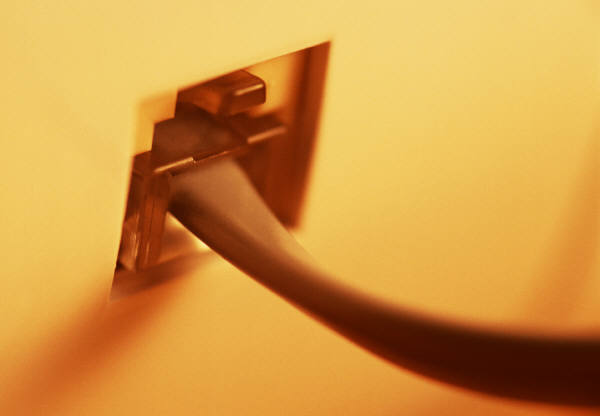 Includes
There are a lot of includes you'll need to get your socket programming code working correctly
You should always add the following:
#include <netinet/in.h>
#include <netdb.h>
#include <sys/socket.h>
#include <sys/types.h>
#include <arpa/inet.h>
#include <unistd.h>
socket()
If you want to create a socket, you can call the socket() function
The function takes a communication domain
Will always be AF_INET for IPv4 Internet communication
It takes a type
SOCK_STREAM usually means TCP
SOCK_DGRAM usually means UDP
It takes a protocol
Which will always be 0 for us
It returns a file descriptor (an int)
int sockFD = socket(AF_INET, SOCK_STREAM, 0);
Now you've got a socket…
What are you going to do with it?
By themselves, they aren't useful
You need to connect them together
We're going to be interested in the following functions to work with sockets
bind()
listen()
accept()
connect()
And we can also use functions from low-level file I/O
read()
write()
close()
Note that different functions are needed to read and write in UDP, but we'll just be doing TCP
Server
Client
socket()
socket()
bind()
listen()
accept()
connect()
read()
write()
Repeat until done
write()
read()
close()
close()
Client
We'll start with the client, since the code is simpler
Assuming that a server is waiting for us to connect to it, we can do so with the connect() function
It takes
A socket file descriptor
A pointer to a sockaddr structure
The size of the sockaddr structure
It returns -1 if it fails
connect(sockFD, (struct sockaddr *) &address, 
	sizeof(address));
Making an address for a client
We fill a sockaddr_in structure with
The communication domain
The correct endian port
The translated IP address
We fill it with zeroes first, just in case
struct sockaddr_in address;
memset(&address, 0, sizeof(address)); 
address.sin_family = AF_INET;
address.sin_port = htons(80);
inet_pton(AF_INET, "173.194.43.0", &(address.sin_addr));
Sending
Once you've created your socket, set up your port and address, and called connect(), you can send data
Assuming there were no errors
Sending is just like writing to a file
The write() function takes
The socket file descriptor
A pointer to the data you want to send
The number of bytes you want to send
It returns the number of bytes sent
char* message = "Flip mode is the squad!";
write(socketFD, message, strlen(message)+1);
Receiving
Or, once you're connected, you can also receive data
Receiving is just like reading from a file
The read() function takes
The socket file descriptor
A pointer to the data you want to receive
The size of your buffer
It returns the number of bytes received, or 0 if the connection is closed, or -1 if there was an error
char message[100];
read(socketFD, message, 100);
Servers
Sending and receiving are the same on servers, but setting up the socket is more complex
Steps:
Create a socket in the same way as a client
Bind the socket to a port
Set up the socket to listen for incoming connections
Accept a connection
Bind
Binding attaches a socket to a particular port at a particular IP address
You can give it a flag that automatically uses your local IP address, but it could be an issue if you have multiple IPs that refer to the same host
Use the bind() function, which takes
A socket file descriptor
A sockaddr pointer (which will be a sockaddr_in pointer for us) giving the IP address and port
The length of the address
struct sockaddr_in address;
memset(&address, 0, sizeof(address));
address.sin_family = AF_INET;
address.sin_port = htons(80);
address.sin_addr.s_addr = INADDR_ANY;
bind(socketFD, (struct sockaddr*)&address, sizeof(address));
Listening
After a server has bound a socket to an IP address and a port, it can listen on that port for incoming connections
To set up listening, call the listen() function
It takes
A socket file descriptor
The size of the queue that can be waiting to connect
You can have many computers waiting to connect and handle them one at a time
For our purpose, a queue of size 1 often makes sense
listen( socketFD, 1);
Accept
Listening only sets up the socket for listening
To actually make a connection with a client, the server has to call accept()
It is a blocking call, so the server will wait until a client tries to connect
It takes
A socket file descriptor
A pointer to a sockaddr structure that will be filled in with the address of the person connecting to you
A pointer to the length of the structure
It returns a file descriptor for the client socket
We will usually use a sockaddr_storage structure
struct sockaddr_storage otherAddress;
socklen_t otherSize = sizeof(otherAddress);
int otherSocket = accept( socketFD, (struct sockaddr *) &otherAddress, &otherSize);
setsockopt()
The setsockopt() function allows us to set a few options on a socket
The only one we care about is the SO_REUSEADDR option
If a server crashes, it will have to wait for a timeout (a minute or so) to reconnect on the same port unless this option is set
A dead socket is taking up the port
int value = 1; //1 to turn on port reuse
setsockopt(socketFD, SOL_SOCKET, SO_REUSEADDR, &value, sizeof(value));
Why do we cast to sockaddr*?
This is the basic sockaddr used by socket functions:







We often need sockaddr_in:








They start with the same bytes for family, we can cast without a problem
C has no inheritance, we can't use a child class
struct sockaddr {
    unsigned short sa_family; //address family
    char sa_data[14];  //14 bytes of address
};
struct sockaddr_in {
    short            sin_family;   // AF_INET
    unsigned short   sin_port;     // e.g. htons(3490)
    struct in_addr   sin_addr;     // 4 bytes
    char             sin_zero[8];  // zero this
};
Example 1
Let's make a client and connect it to nc acting as a server
We'll just print everything we get to the screen
Example 2
Let's make a server and connect to it with nc
We'll just print everything we get to the screen
Ticket Out the Door
Upcoming
Next time…
Finish networking
File systems
Reminders
Work on Project 5
Read Chapters 14 and 15 of LPI